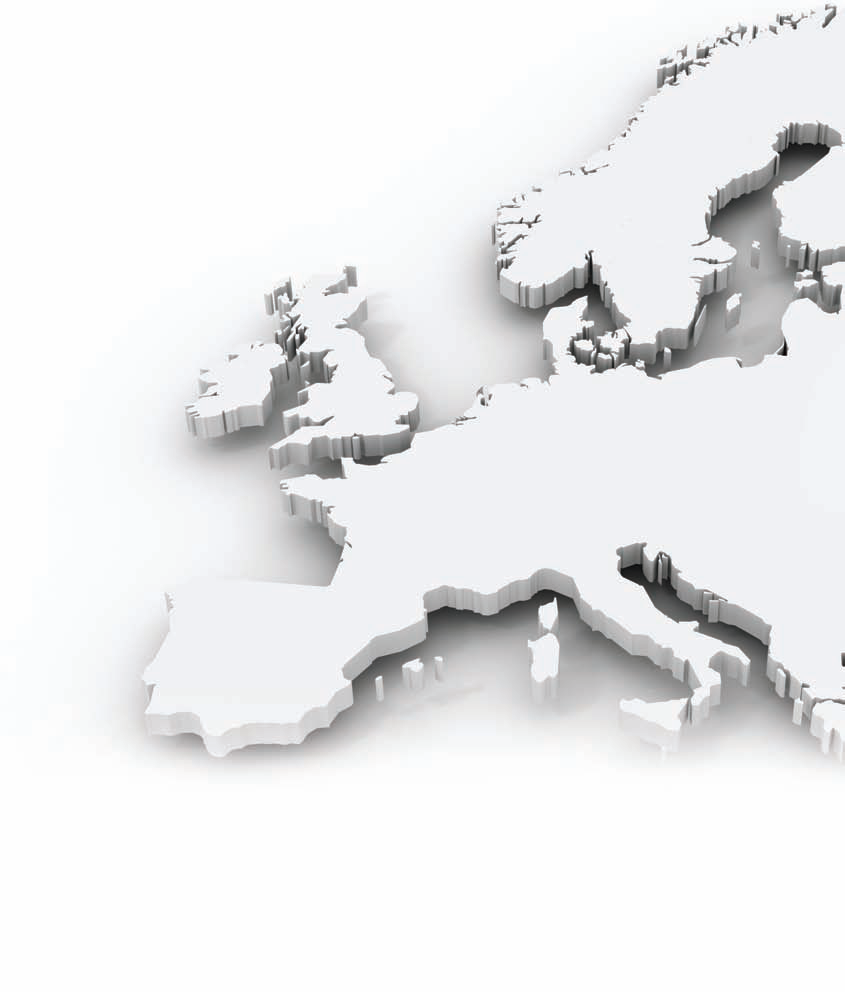 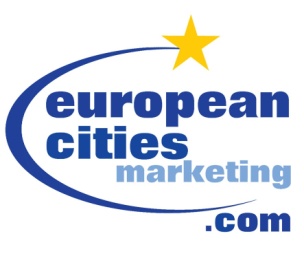 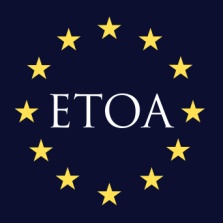 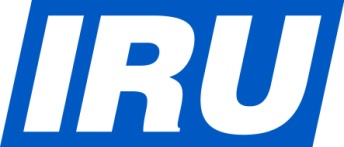 Groups mean Business

A Charter for Successful Tourism
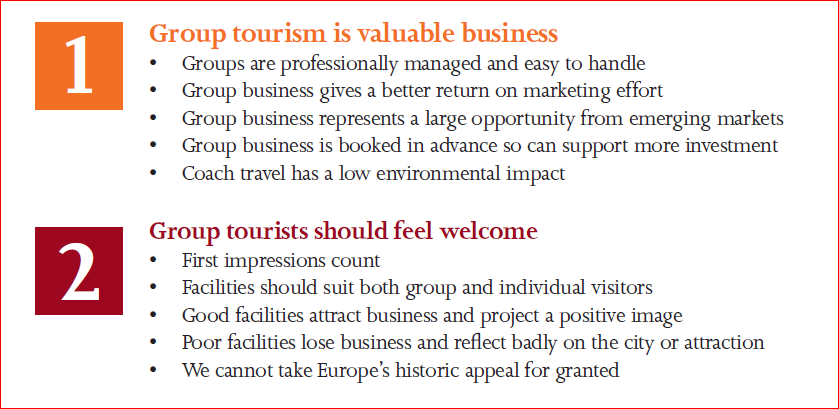 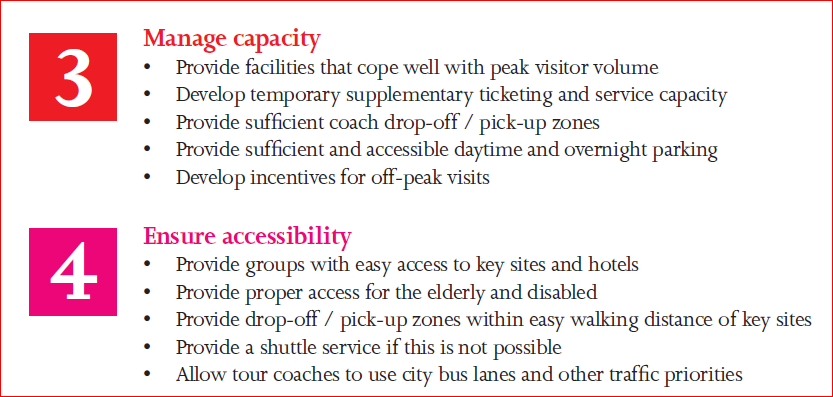 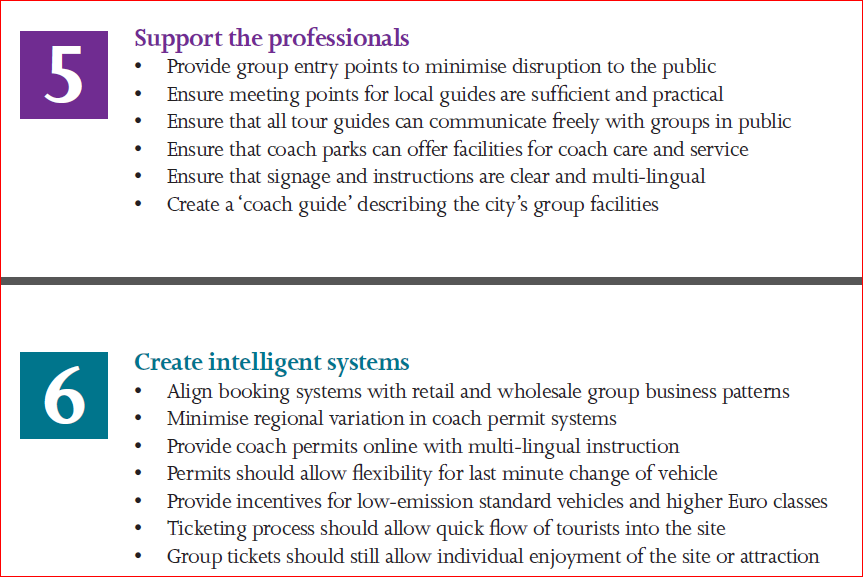 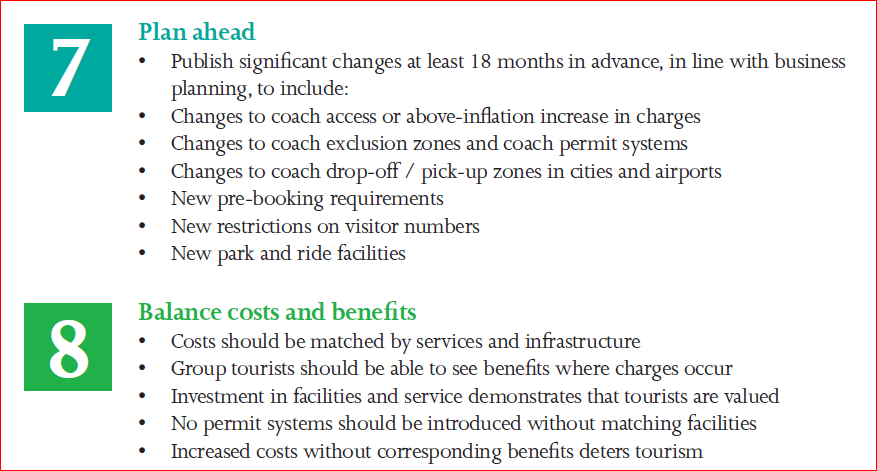 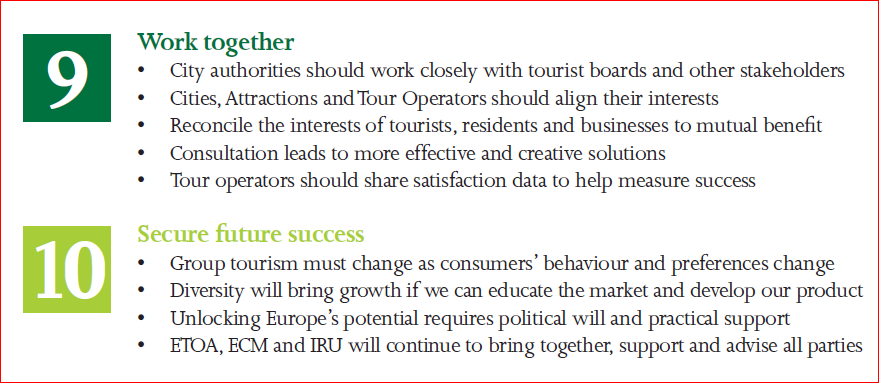